Seurakunnan talous
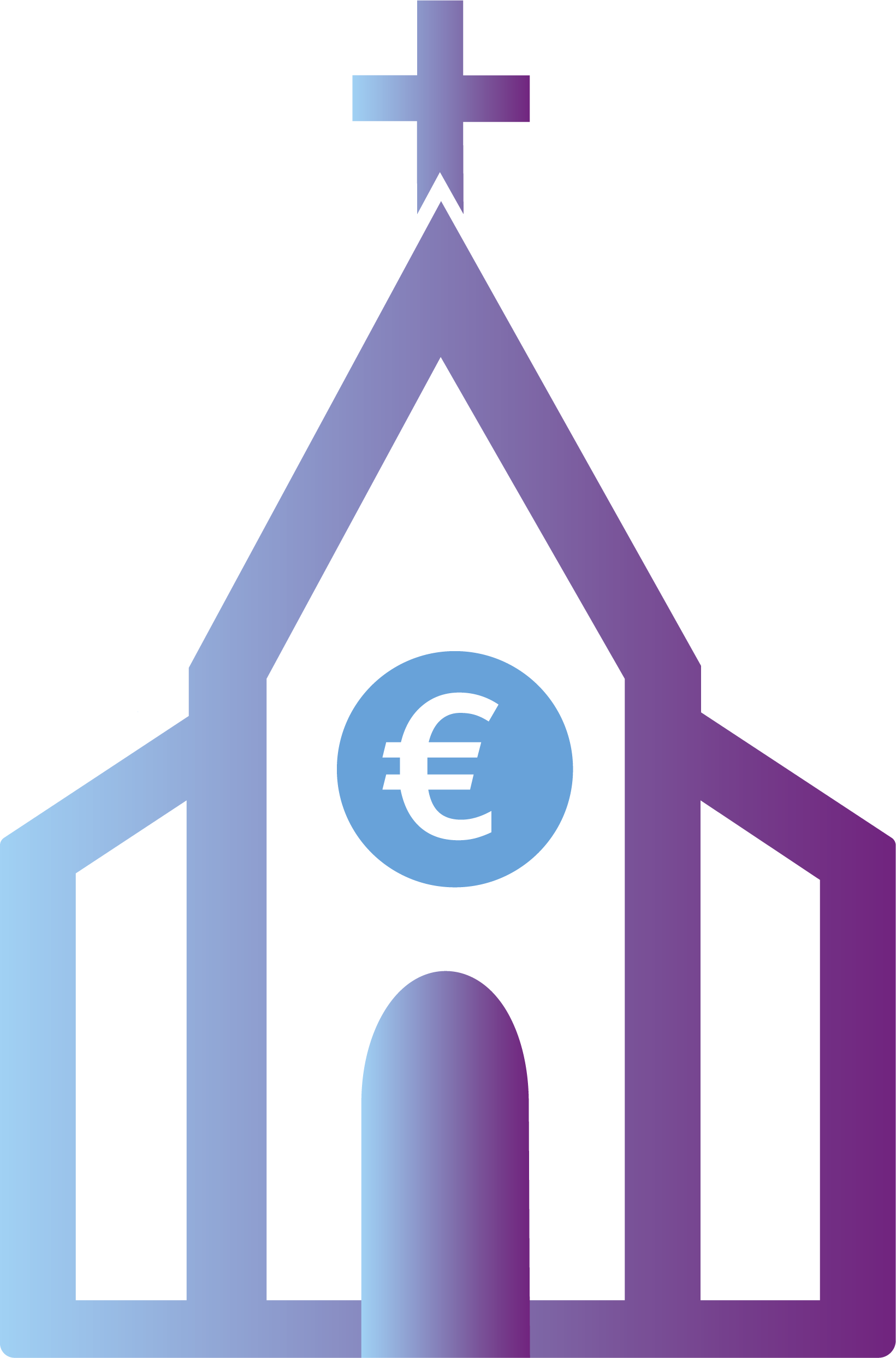 Miten esitellä seurakunnan
taloutta ja sen haasteita ja
mahdollisuuksia tulevalla
valtuustokaudella?
Pasi Perander, talouspäällikkö
Opasta luottamushenkilöt alkuun -webinaari 23.11.2022
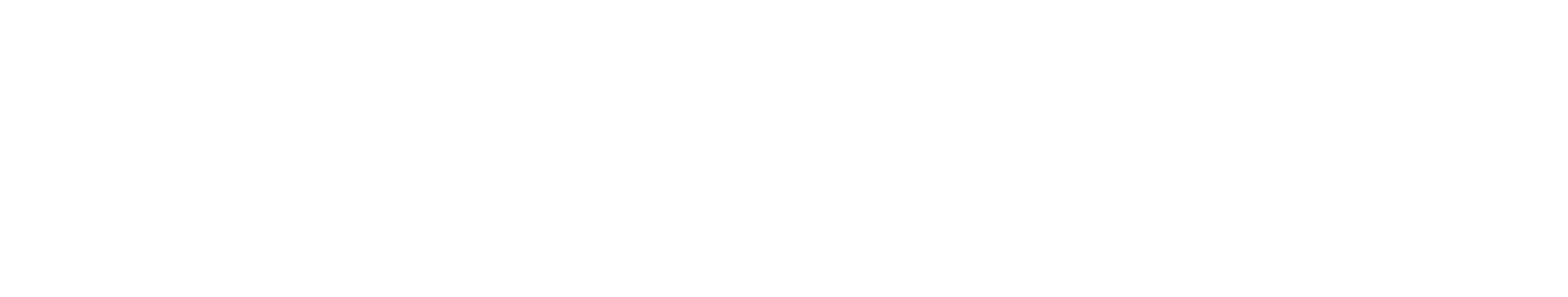 Seurakunnan luottamushenkilöiden perehdytysmateriaalit 2023–2026
Mitä luottamushenkilön tulee
ymmärtää taloudesta, mikä on minimi?
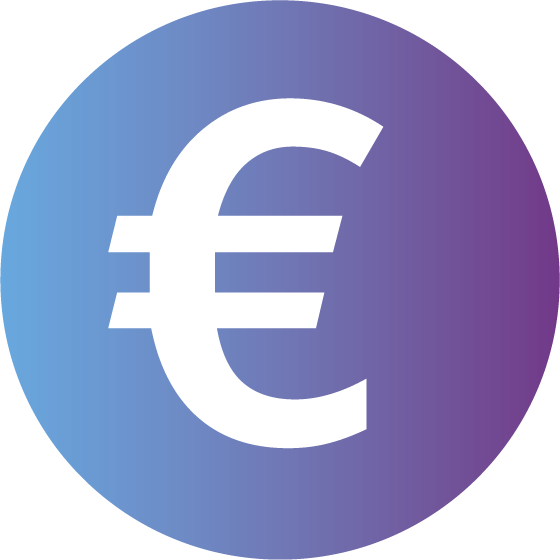 talousarvion ja tilinpäätöksen rakenne
tilinpäätöslaskelmat
kirkollisvero
rahavarat
velat
henkilöstö (suhteessa esim. rovastikunta)
rakennukset (suhteessa esim. saman suuruiset)
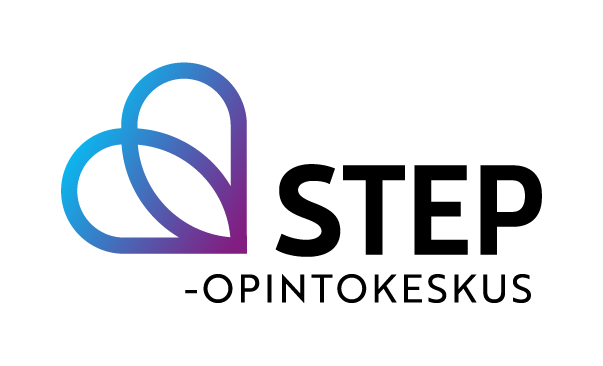 Seurakunnan luottamushenkilöiden perehdytysmateriaalit 2023–2026 | Seurakunnan talous
Talousarvion ja tilinpäätöksen rakenne
INVESTOINTIOSA


Määrärahat
Rahoitusosuudet
KOM-kaupat(= kiinteistöjen myynnit)




Toiminnan ohjaus
KÄYTTÖTALOUSOSA


Määrärahat
Tuloarviot
Toimintakate





Toiminnan ohjaus
RAHOITUSOSA
Vuosikate
Investoinnit
Lainan nostot
Lainan lyhennykset

Rahavarojen muutos




Kokonaistalous
TULOSLASKELMAOSA
Toimintakate
Verotulot
Valtionrahoitus
KKR- ja KER-maksut
Rahoitus
Vuosikate
Poistot
Tulos
Tilinpäätössiirrot
Jäämät
Kokonaistalous
Tilinpäätös
Poistot  Lainat
Aktivoinnit
Tilikauden jäämä
TASEVARAT - VELAT
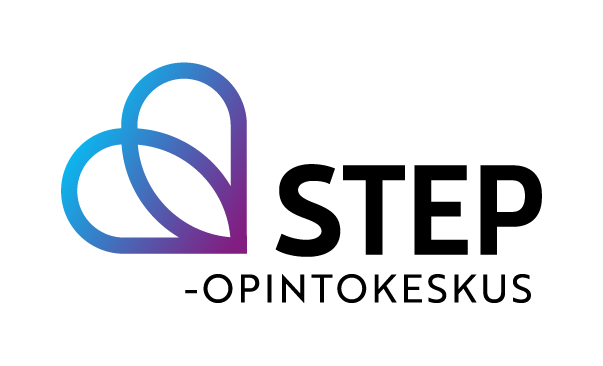 Seurakunnan luottamushenkilöiden perehdytysmateriaalit 2023–2026 | Seurakunnan talous
Mitä luottamushenkilön pitää
minimissään ymmärtää taloudesta?
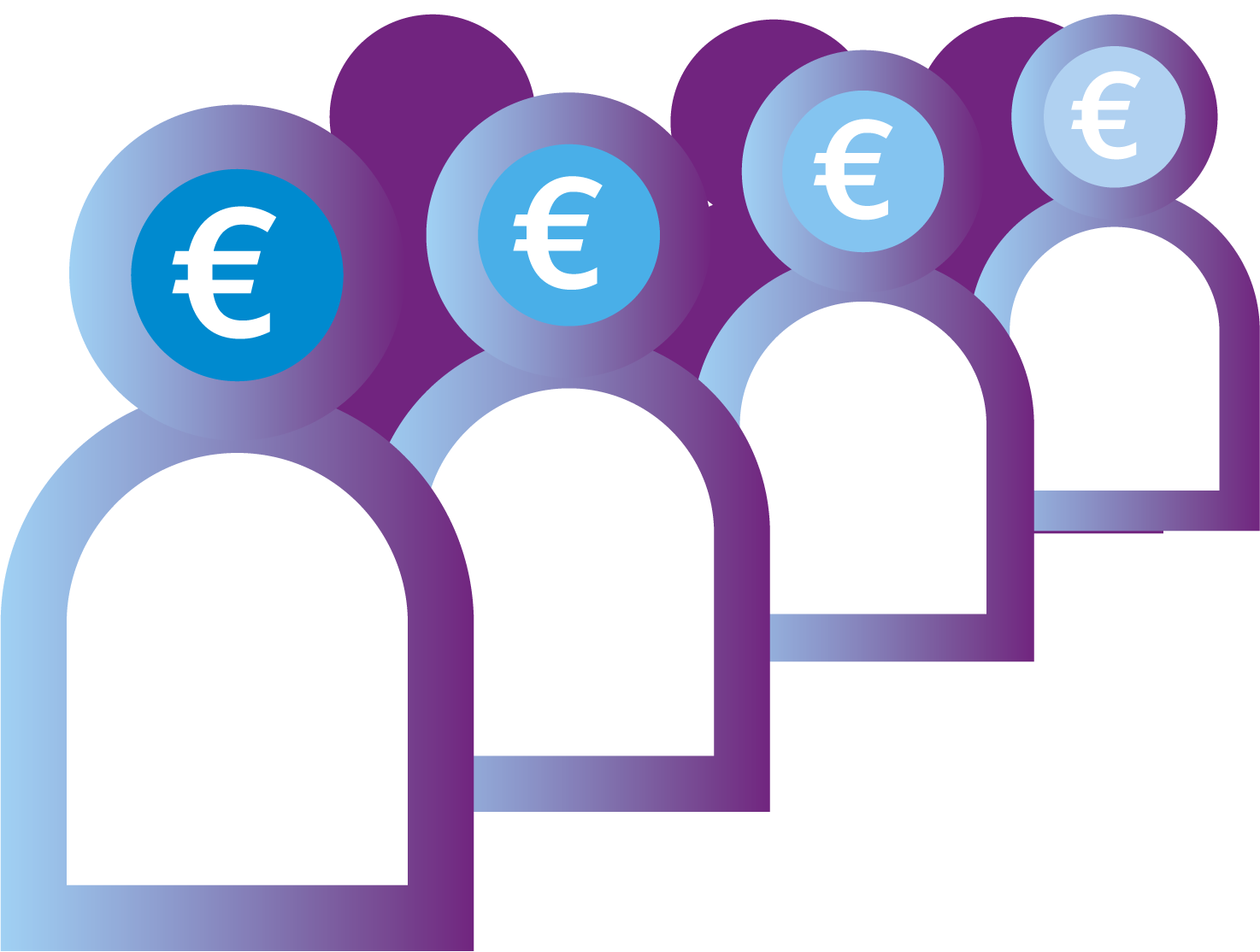 Laskelmat
Tuloslaskelma
toimintatuotot
toimintakulut 
toimintakate
rahoitusosan rivit
vuosikate ja poisto
tilikauden jäämä
Rahoituslaskelma
investoinnit
lainojen muutokset
rahavarojen muutos

Tase
varat
velat
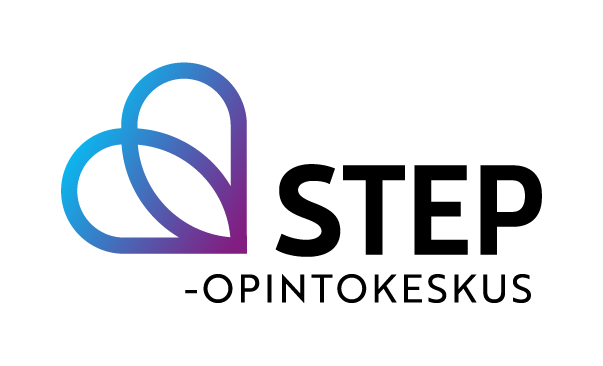 Seurakunnan luottamushenkilöiden perehdytysmateriaalit 2023–2026 | Seurakunnan talous
Millaisten haasteiden ja mahdollisuuksien
edessä seurakunnat tällä hetkellä ovat?
Jäsenmäärän kehitys (= haaste)
 ovatko jäsenet kiinnostuneita seurakunnasta? (= mahdollisuus)
Jäsenrakenteen polarisaatio
lapset, nuoret, aikuiset, eläkeläiset
on sekä haaste että mahdollisuus toimia.
Kirkollisveron kehitys
jäsenistön ansiotulojen kehitys.
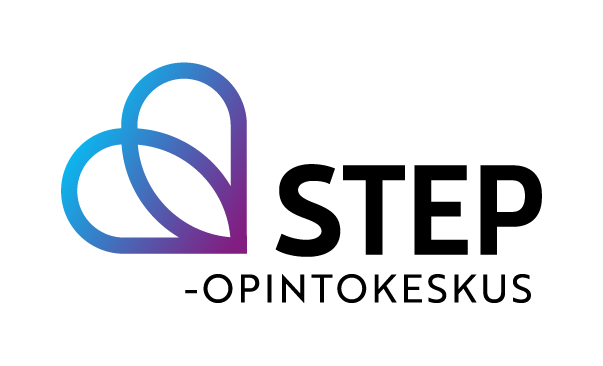 Seurakunnan luottamushenkilöiden perehdytysmateriaalit 2023–2026 | Seurakunnan talous
Miten kertoa vaikeista kysymyksistä,
ennen kuin päätöksenteko on käsillä?
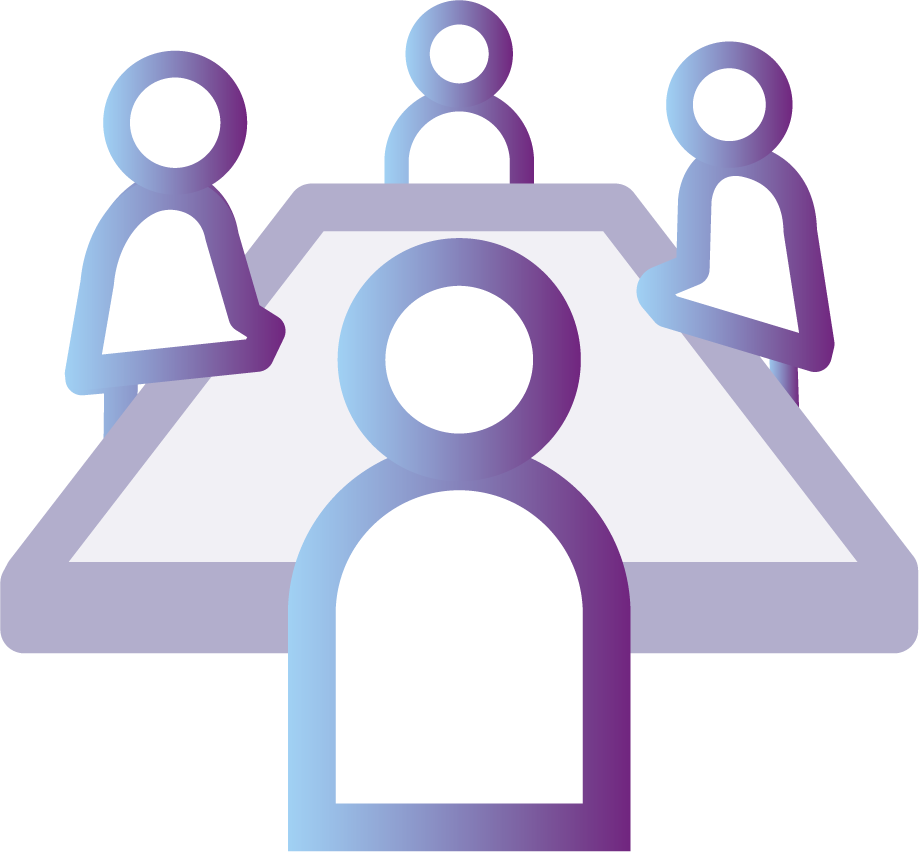 Valmenna valtuutettuja
• opeta kokoustekniikkaa
• tee selväksi, mikä on valtuutettujen ja neuvoston jäsenen rooli  ̶  varsinkin suhteessa valmistelijoihin ja työntekijöihin
• kerro etukäteen, mitä asioita on tulossa
• jatkuvan tilannetietoisuuden varmistaminen
• iltakoulut, seminaarit  ̶  erittäin suositeltavia.
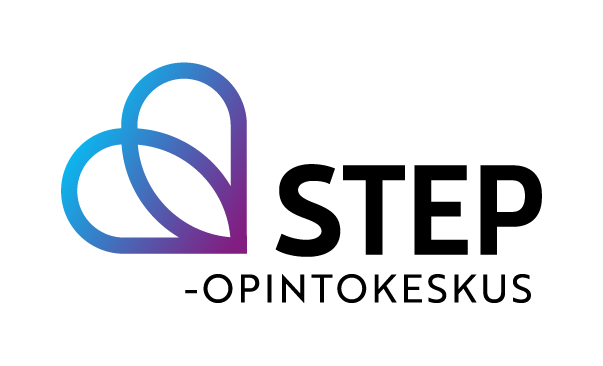 Seurakunnan luottamushenkilöiden perehdytysmateriaalit 2023–2026 | Seurakunnan talous
Miten luottamushenkilö tuntee
tulleensa kuulluksi?
Erityisen tärkeä on hyvä kirkkovaltuuston puheenjohtaja!
Kokousten oltava hyvin johdettuja
Keskustelun oltava avointa ja sellaista, että arkakin uskaltaa käyttää puheenvuoron.
Vastaa luottamushenkilöiden esittämiin kaikkiin kysymyksiin, hankaliin, yksinkertaisiin ja siedä saman asian jatkamista sopivaan pisteeseen saakka.
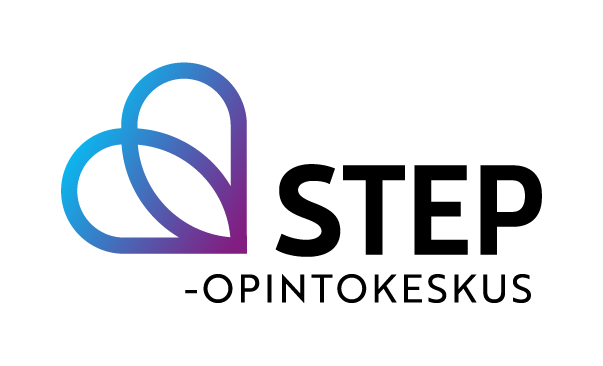 Seurakunnan luottamushenkilöiden perehdytysmateriaalit 2023–2026 | Seurakunnan talous
Miten rakennetaan hedelmällinen vuorovaikutus hallinnon ja talouden asioissa?
Valtuutettu on päättäjä  ̶  ei (operatiivinen) toimija
valtuutettujen ja viranhaltijoiden on molempien ymmärrettävä, mitä tarkoittaa ja pidettävä roolinsa.
Pidä erillään strateginen ja operatiivinen johtaminen:
Valtuusto johtaa strategisesti
suuntaviivat ja linjapäätökset
talousarvio
valtuutettu ei saa johtaa eikä osallistua käytännön seurakuntatyötä.
Viranhaltijat ja työntekijät johtavat operatiivisesti
päätösten täytäntöönpano käytännössä
on hyväksyttävä tehdyt päätökset.
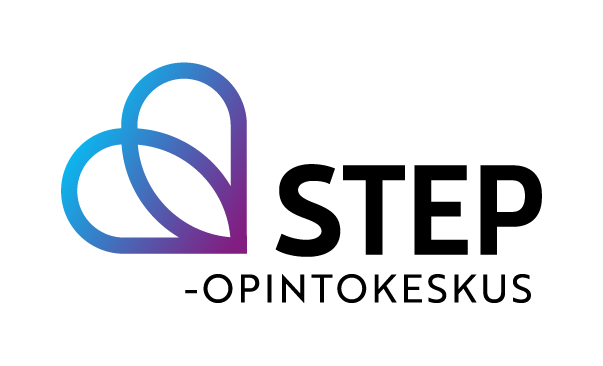 Seurakunnan luottamushenkilöiden perehdytysmateriaalit 2023–2026 | Seurakunnan talous
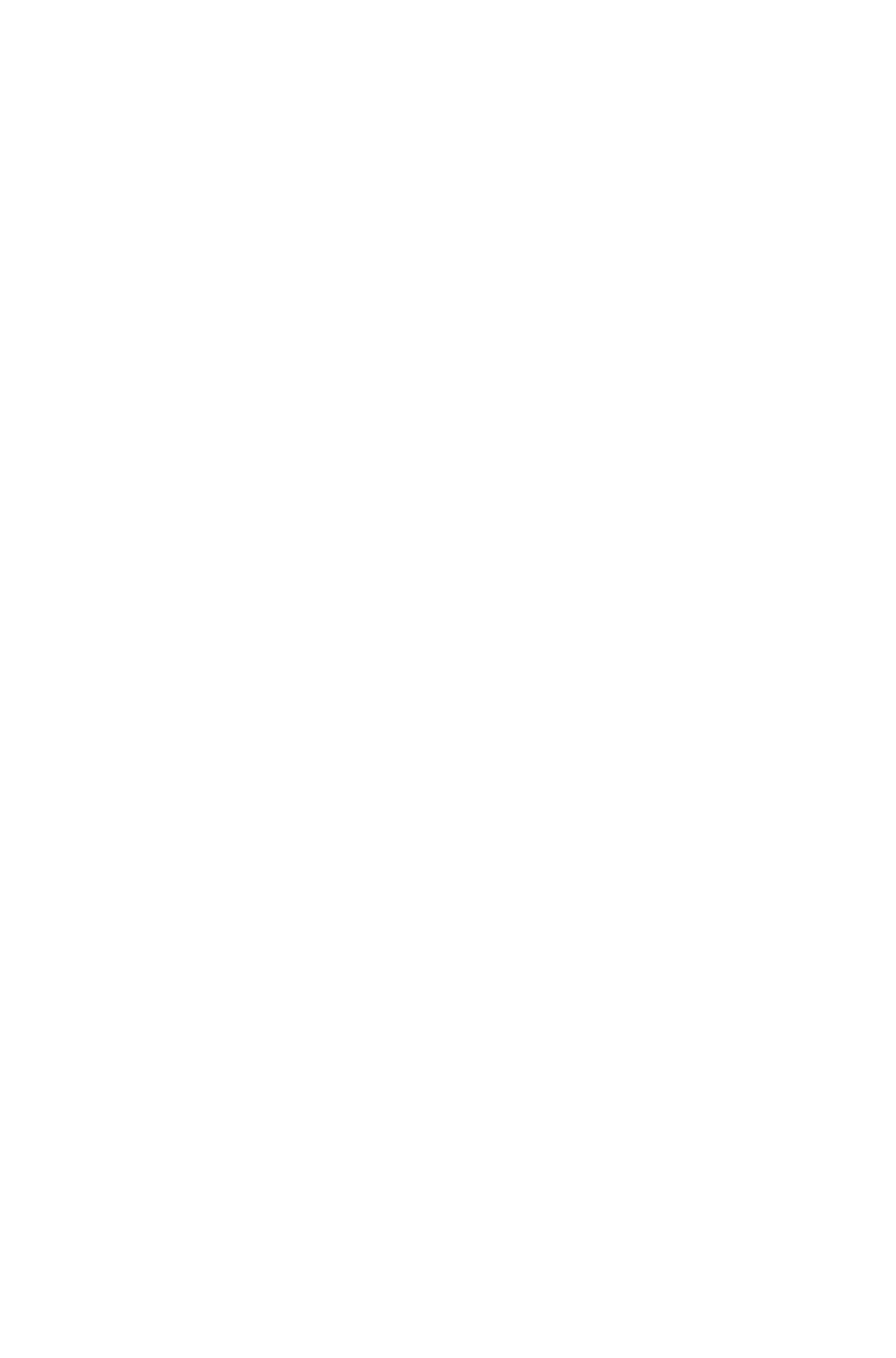 Pasi Perandertalouspäällikkö, Helsingin seurakuntayhtymä